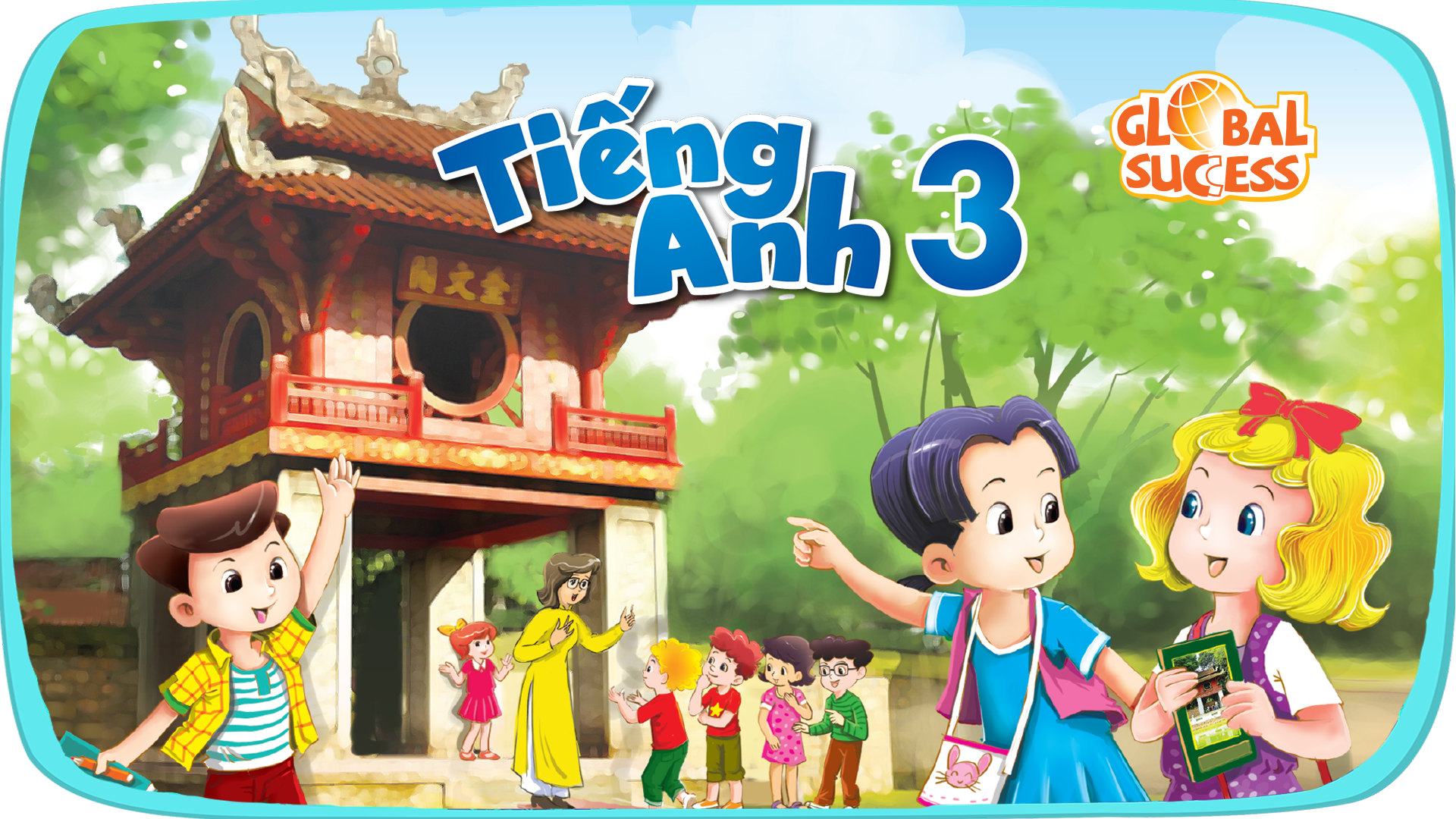 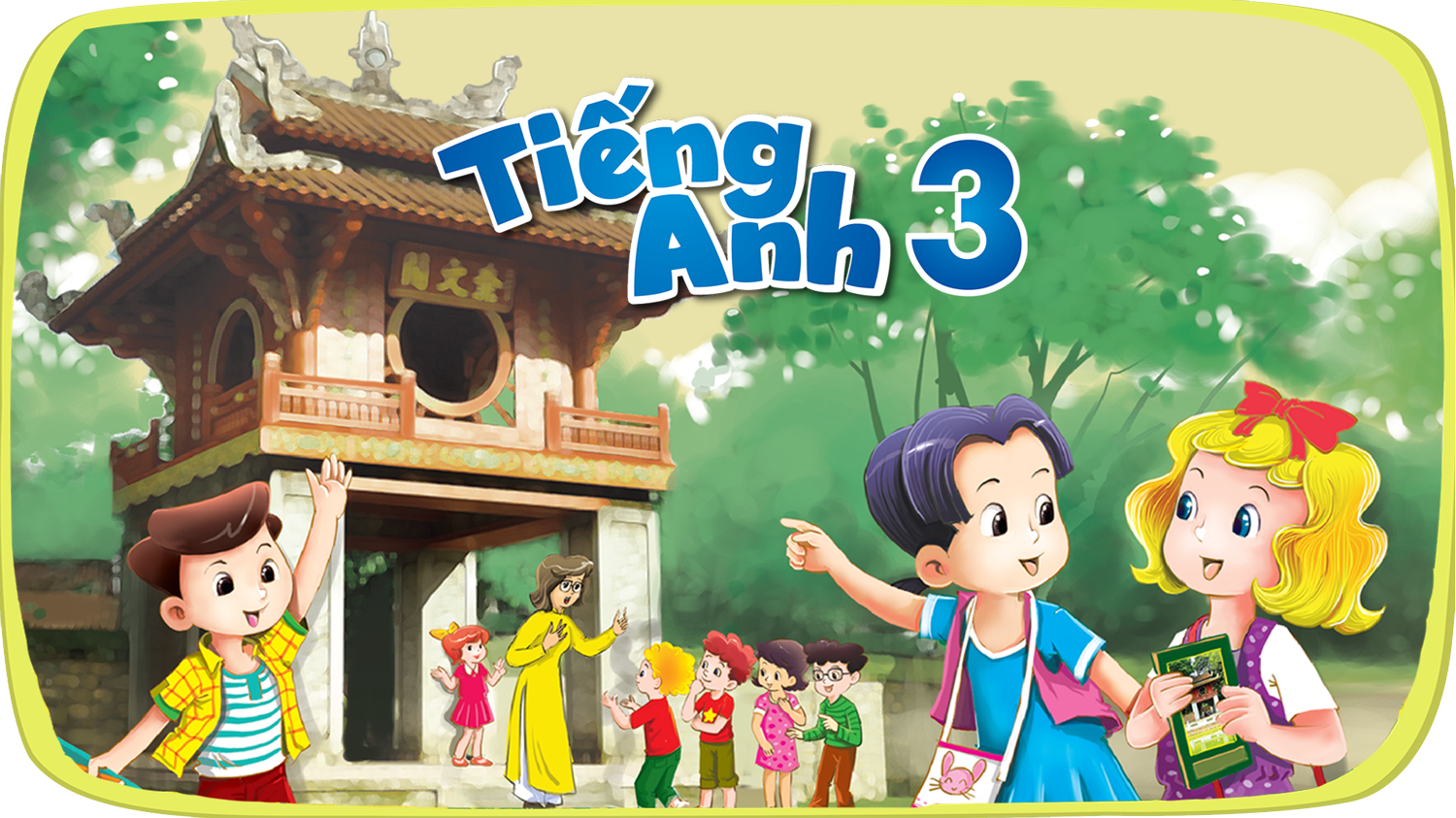 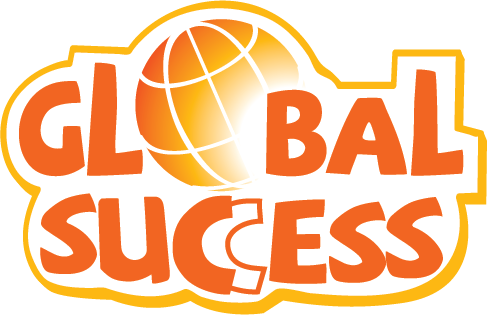 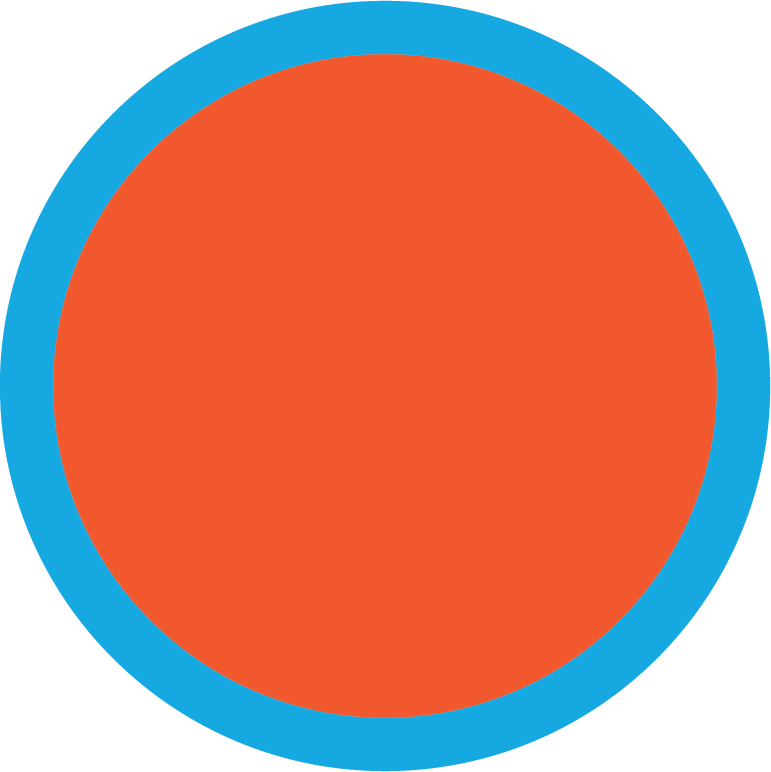 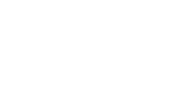 16
My petsLesson 3 Period 6
1
2
3
Let’s write.
Read and complete.
Warm-up and review
5
4
Fun corner and wrap-up
Project
1
Warm-up and review
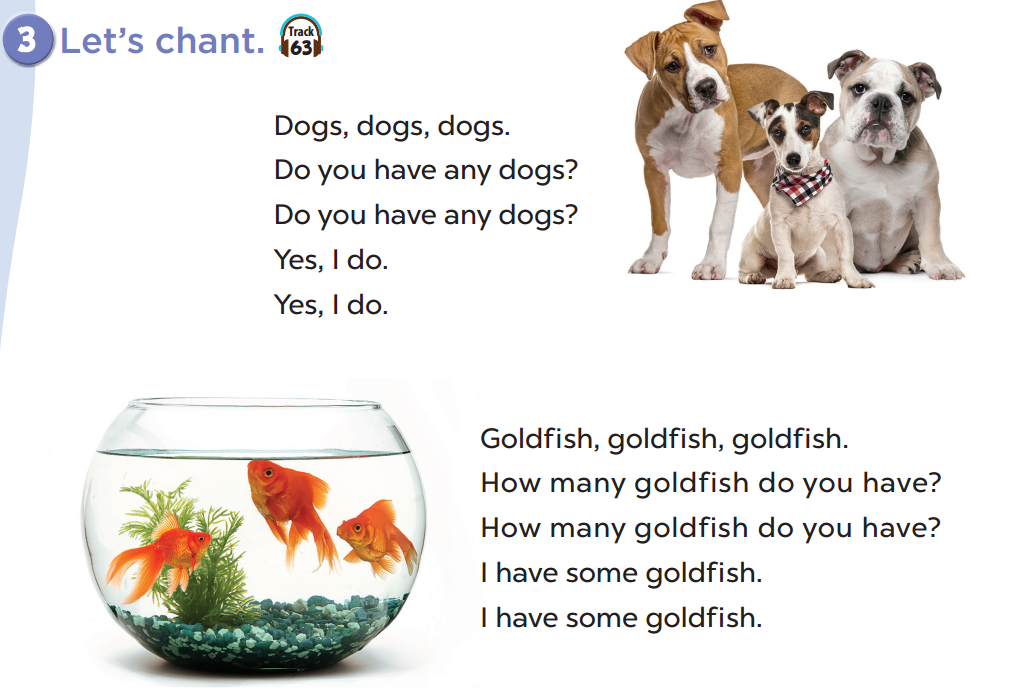 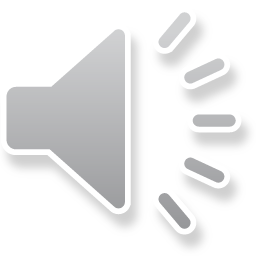 2
Read and complete.
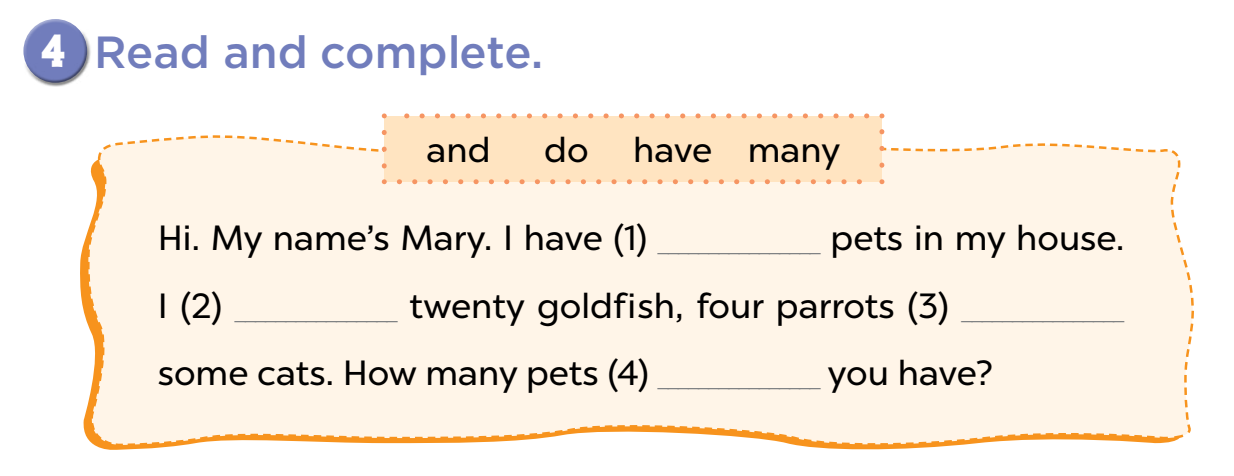 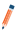 many
have
and
do
3
Let’s write.
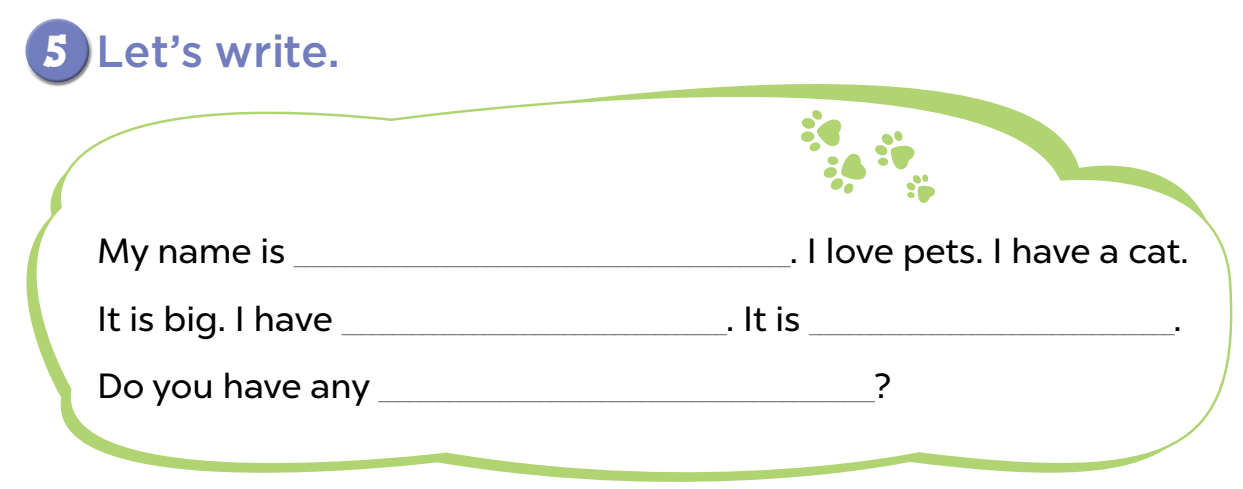 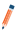 Tam
one cat
black
pets/ cats
4
Project
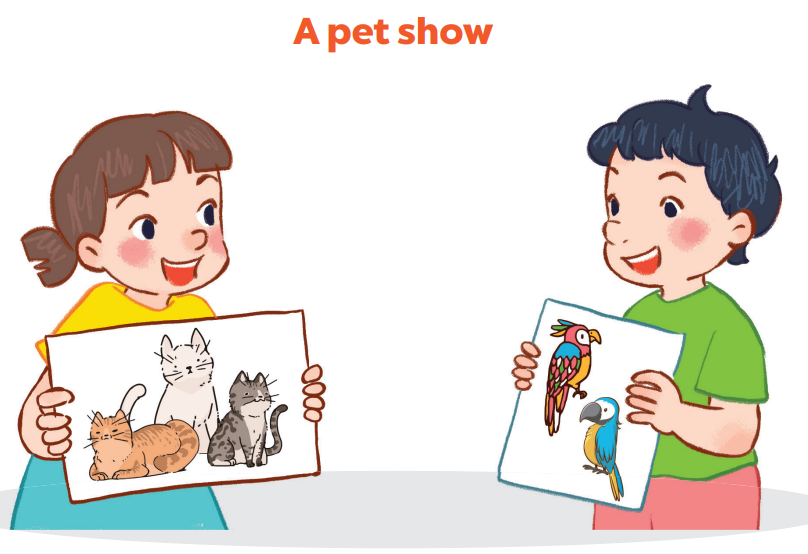 5
Fun corner and wrap-up
0
0
0
O
O
O
X
X
X
1
2
3
X
X
X
0
0
0
O
O
O
X
X
X
4
5
6
X
X
X
0
0
0
O
O
O
X
X
X
7
8
9
X
X
X
[Speaker Notes: Divide the class into 2 teams.
Each team chooses a number, answer the questions in relevant number(s). (Giáo viên chuẩn bị câu hỏi riêng về bài cũ ở ngoài)
Each player takes a turn to add either an O or a X to the board. The first player to line up three of their symbols in a row wins.]
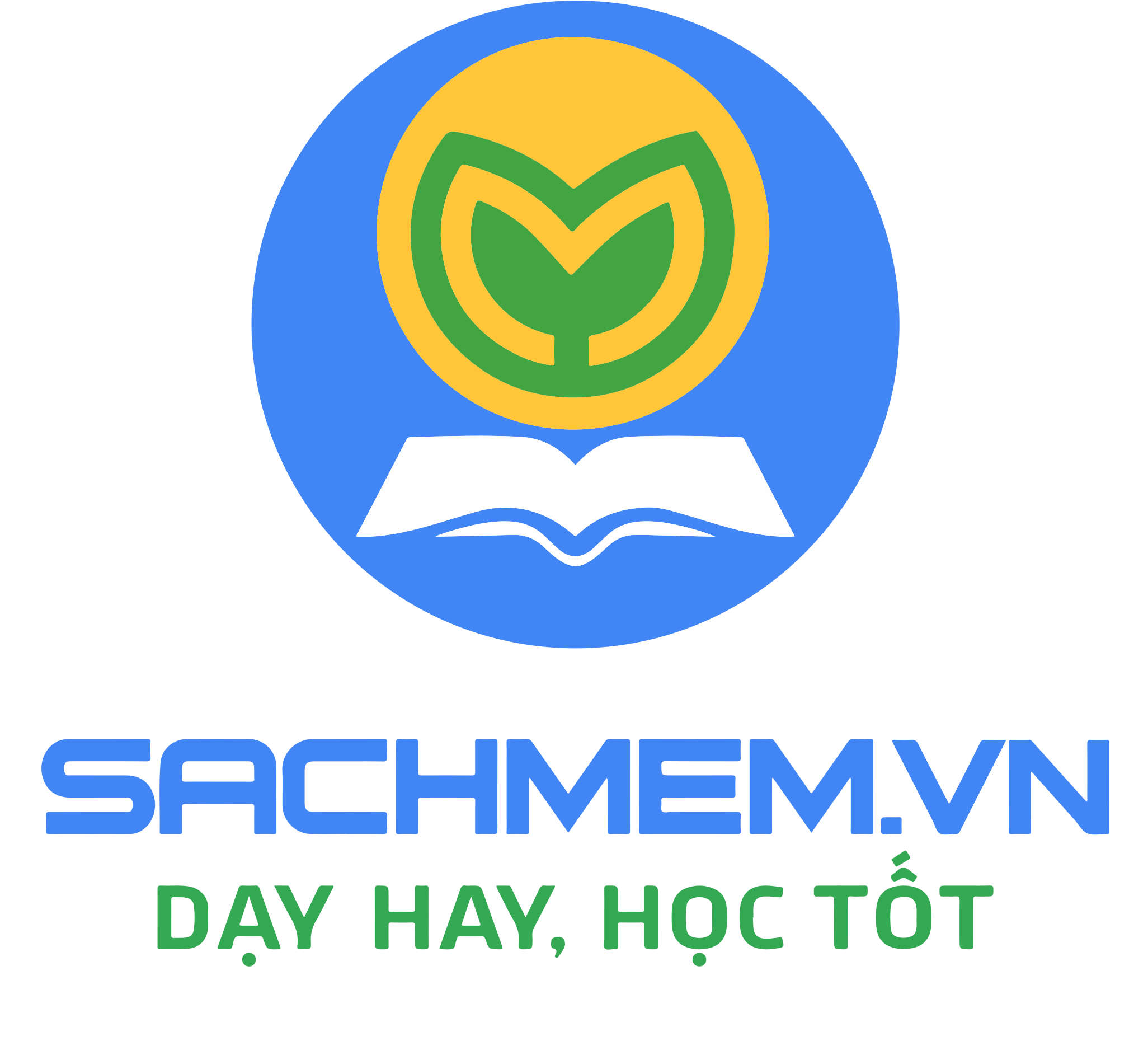 Website: sachmem.vn
Fanpage: www.facebook.com/sachmem.vn